All Experimenters’ Meeting
Duane Newhart
Accelerator Complex Status
02 May 2016
Accelerator Operations Summary
From:   April    25, 2016 (0000 hours)
To:       May     02, 2016 (0000 hours)
Calendar Week # 17

NuMI Weekly Integrated Intensity          9.04 E18  protons 
Beam Hours To NuMI	                               165.2  hours 
 				
BNB Weekly Integrated Intensity	        1.39 E19 protons
Beam Hours To BNB				    166.4 hours

NMuon Weekly Integrated Intensity        5.02 E16 protons
Beam Hours To NMuon	                       135.1 hours

MTest Weekly Integrated Intensity          1.33 E14  protons
Beam Hours To MTest	                                108.1  hours

MCenter Weekly Integrated Intensity     5.40 E12  protons
Beam Hours To MCenter	                      156.5  hours
Duane Newhart | All Experimenters’ Meeting
2
5/2/2016
Performance measures: BNB
3
5/2/2016
Duane Newhart | All Experimenters’ Meeting
Performance measures: NuMI
Duane Newhart | All Experimenters’ Meeting
4
5/2/2016
Complex Status
PreAcc/LINAC
Running well
~ 24 mA
Booster 
Booster rate: ~ 9 Hz
Tuning up / studies
Beam to BNB
Beam to Main Injector/Recycler 
MI/RR
Delivering beam to NuMI & Switchyard
Current operation: 23s (1.67 Sec MI ramp rate) with no Slip stacking
NuMI
Receiving beam 
Beam power ~300 KW
Booster Neutrino Beamline (BNB)
Receiving beam 
5 Hz
Switchyard
Meson beam 
MTest receiving beam
MCenter receiving beam
SeaQuest 
Receiving beam
General
Wednesday, June 1st
Very tentative shutdown day
Recycler RF anode power supply
Looking into powering anode supply from center MI anode transformer
Duane Newhart | All Experimenters’ Meeting
5
5/2/2016
Schedules and Links
Schedule can be accessed from the Operations Home Page
- Schedules -> Operations Schedule

 Direct link to schedule
- http://www-ad.fnal.gov/ops/schedule.html
Duane Newhart | All Experimenters’ Meeting
5/2/2016
6
6+6 Slip Stacking
615.3 KW for one hour
6+6 Slip Stacking without switchyard
7
Duane Newhart | All Experimenters’ Meeting
5/2/2016
Recycler RF anode supply
8
Duane Newhart | All Experimenters’ Meeting
5/2/2016
Recycler RF anode supply
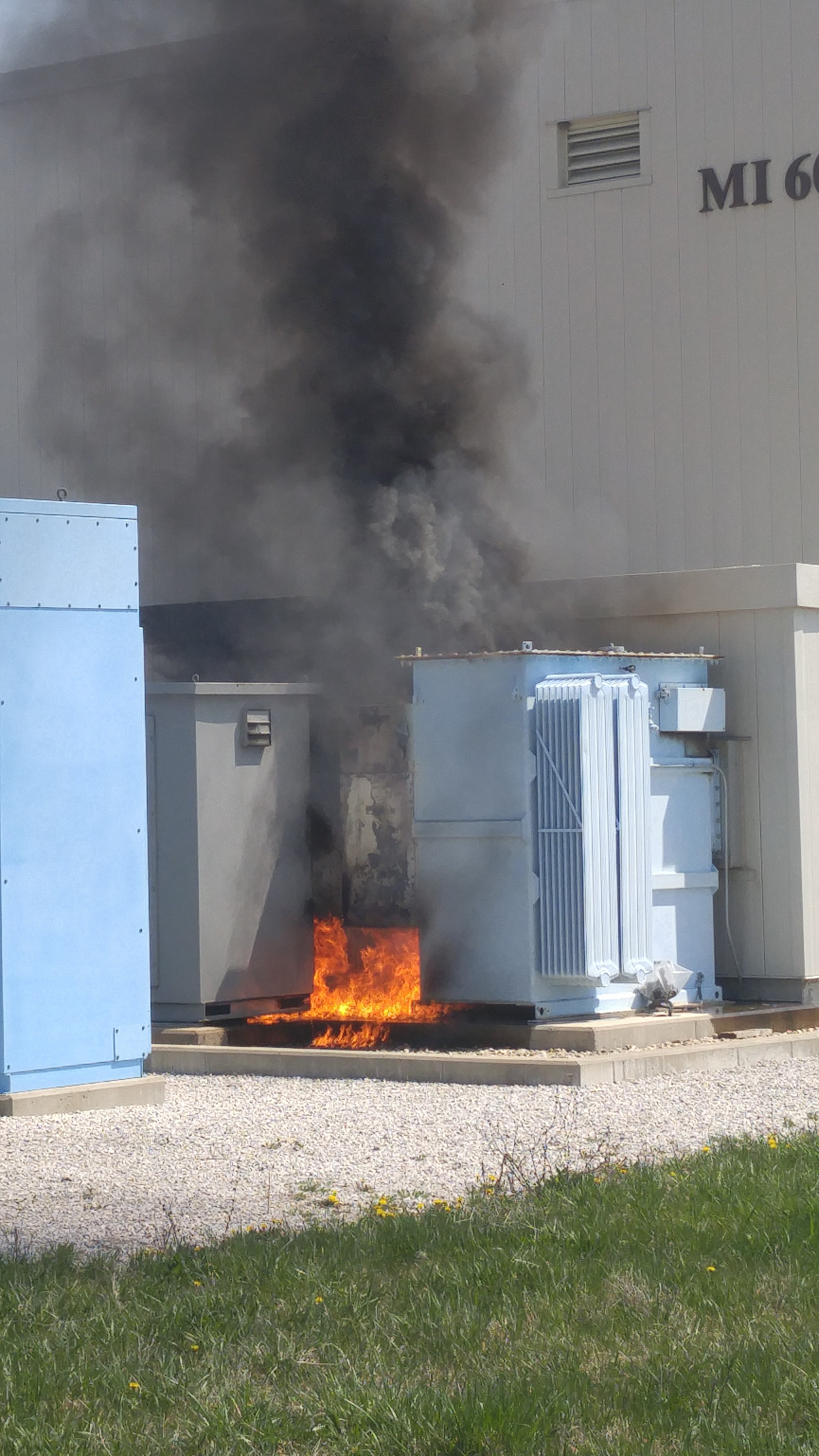 9
Duane Newhart | All Experimenters’ Meeting
5/2/2016
Thank you to…
Fermilab Fire Dept. 
Batavia Fire Dept. 
North Aurora Fire Dept. 
Geneva Fire Dept. 
FESS duty personnel 
AD/RF personnel 
MCR crew
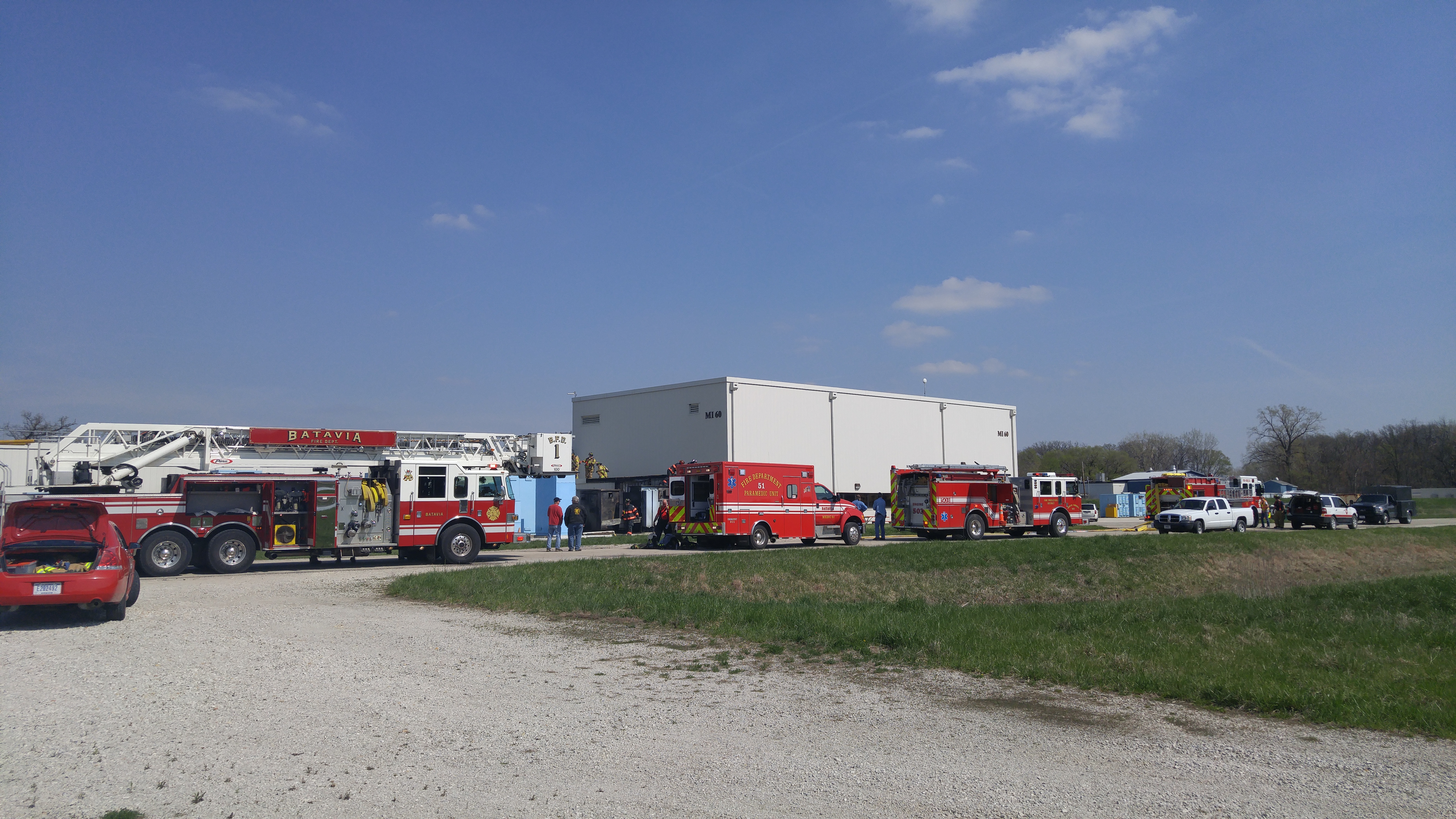 10
Duane Newhart | All Experimenters’ Meeting
5/2/2016